Inferencijalna statistika
Korelacija
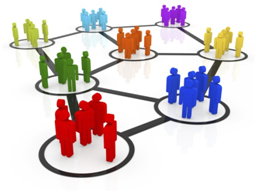 doc. dr.sc. Ivan Balabanić
Inferencijalna statistika
Sadržaj
Korelacija općenito
Pearsonov r - koeficijent
Testiranje značajnosti r - koeficijenta
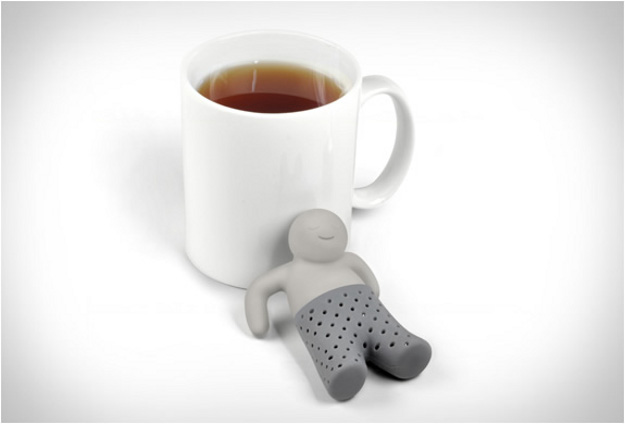 Inferencijalna statistika
2
Korelacija
X1                                            X2 (uzročna povezanost – kauzalna)
X1                                            X2 (događa se istovremeno – asocijativna)

Fenomeni se događaju istovremeno – jedan fenomen nije uzrok drugome nego se zajedno pojavljuju. 

Povezanost ili asocijaciju između dvije varijable nazivamo korelacija.
 
Korelacije mogu biti pozitivne i negativne
Inferencijalna statistika
3
Korelacija
Pozitivne korelacije nastaju kada linearnom porastu rezultata na prvoj varijabli odgovara linearni porast rezultata na drugoj varijabli (0<r<1)

Negativne korelacije nastaju kada linearnom porastu rezultata na prvoj varijabli odgovara linearni pad rezultata na drugoj varijabli (-1<r<0)

Ako promjena rezultata na jednoj varijabli ne odgovara porastu ili padu rezultata na drugoj varijabli korelacija je jednaka nuli => ne postoji (r=0)
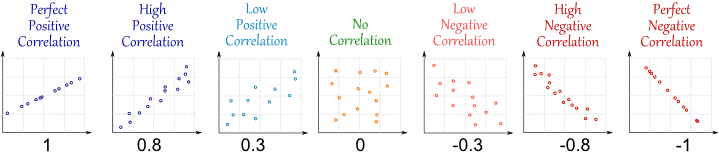 Inferencijalna statistika
4
Korelacija
Osim linearne povezanosti postoje i različiti oblici nelinearne povezanosti.
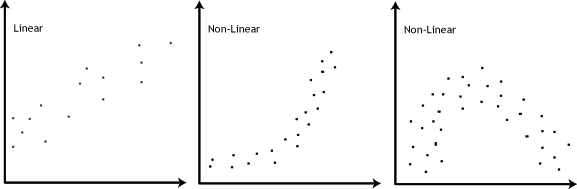 Inferencijalna statistika
5
Pearsonov koeficijent korelacije
Koeficijent (i) korelacije => standardizirana mjera podudarnosti rezultata  => kreće se u rasponu od -1 (u potpunosti negativno povezani) do 1 (u potpunosti pozitivno povezani)

Pearsonov koeficijent korelacije => r – koeficijent

Primjenjuje se ako su varijable normalno distribuirane, ako su podaci izraženi na omjernoj ili intervalnoj mjernoj skali i ako je povezanost linearna (zato je potrebno odrediti crtu regresije – SPSS).
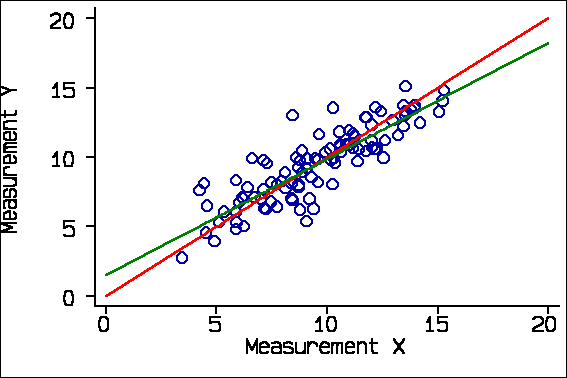 Inferencijalna statistika
6
Pearsonov koeficijent korelacije
Formula za računanje r – koeficijenta
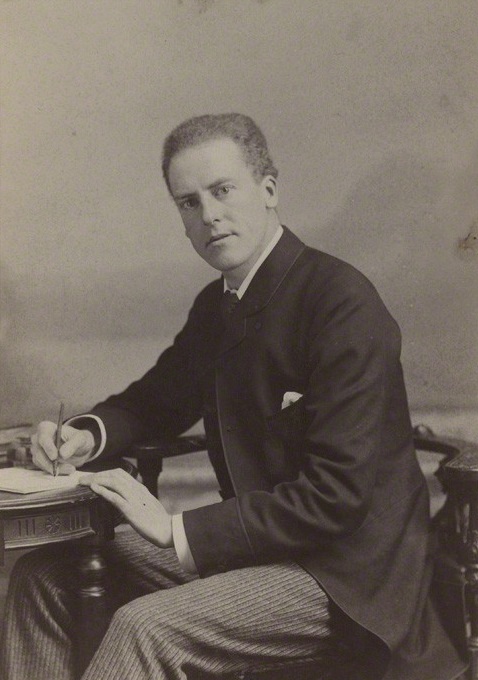 ΣXY – suma umnožaka pojedinih parova rezultata
N – broj ispitanika ili parova rezultata
ΣX  i  ΣY – suma kvadriranih rezultata u X i Y varijablama
Inferencijalna statistika
7
Pearsonov koeficijent korelacije
Ako imamo (obje varijable) standardizirane z-vrijednost r-koeficijent možemo izračunati po sljedećoj formuli.  

        



zx – standardizirane vrijednosti rezultata u x varijabli                  
zy – standardizirane vrijednosti rezultata u y varijabli
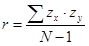 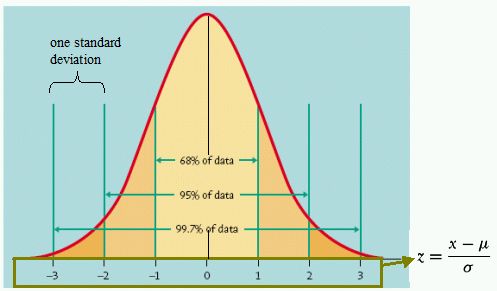 Inferencijalna statistika
8
Testiranje značajnosti r - koeficijenta
Trebamo utvrditi je li  r koeficijent korelacije statistički značajan => toliko visok da možemo sa sigurnošću reći da je različiti od nule i da ga možemo s uzorka poopćiti na populaciju => koristimo se t-testom.

t-testom testiramo sljedeće hipoteze:

      H0 : r  = 0
       H1 : r  ≠ 0

Formula za računanje značajnosti putem t-testa



Stupnjevi slobode (df) se računaju => n-2
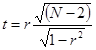 Inferencijalna statistika
9
Hvala na pažnji!
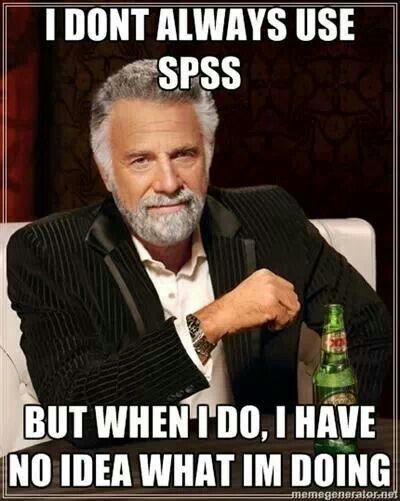 Inferencijalna statistika
10